5.1.2022
V.I.MMXXII

LO: To multiply and divide by 10/100/1000.
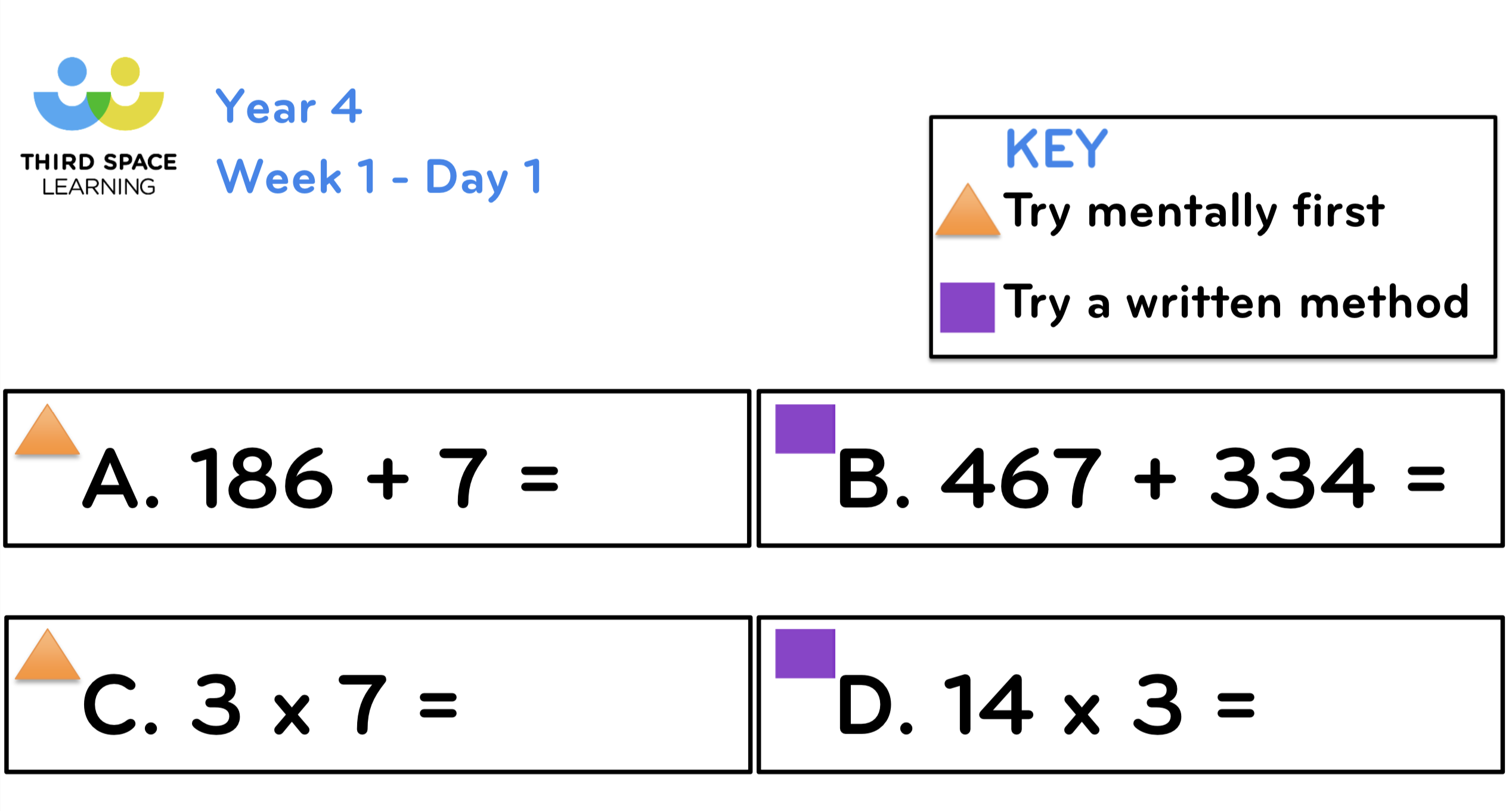 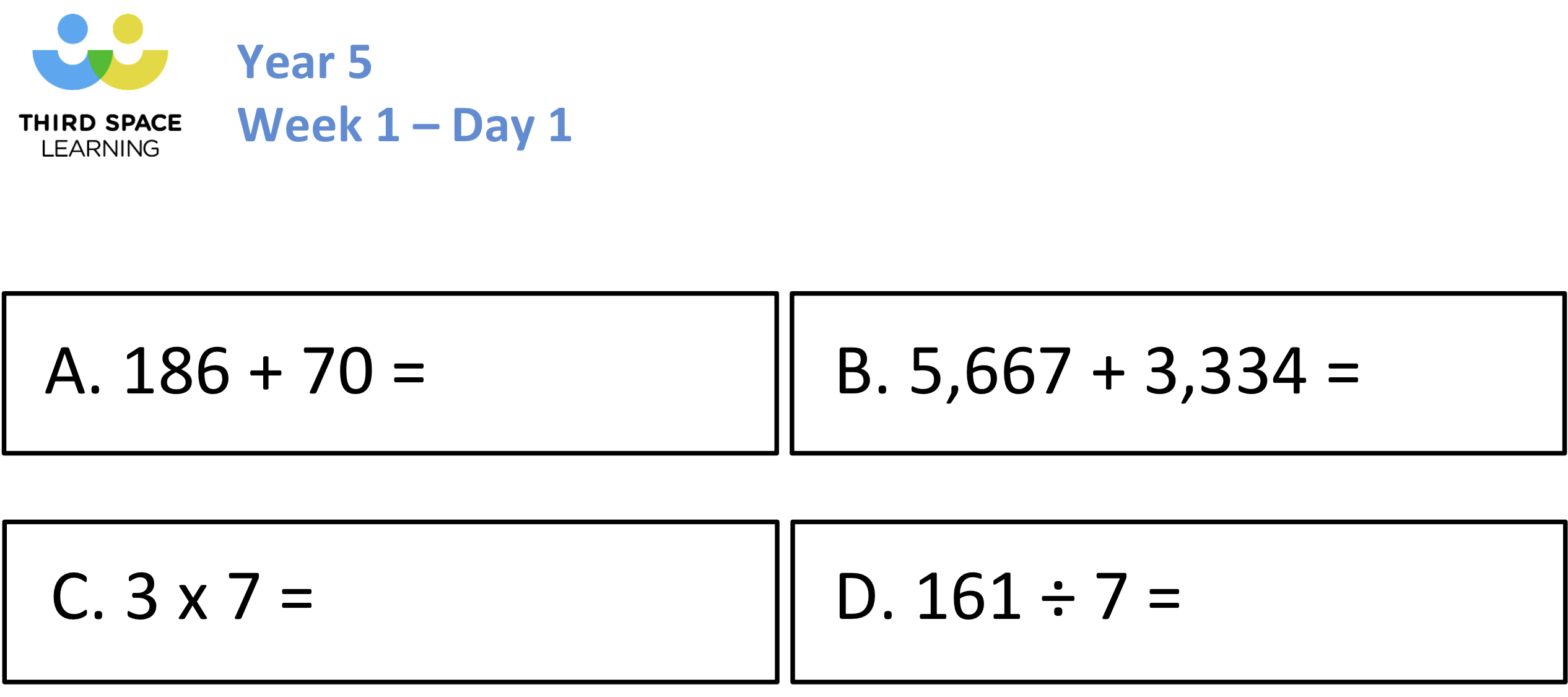 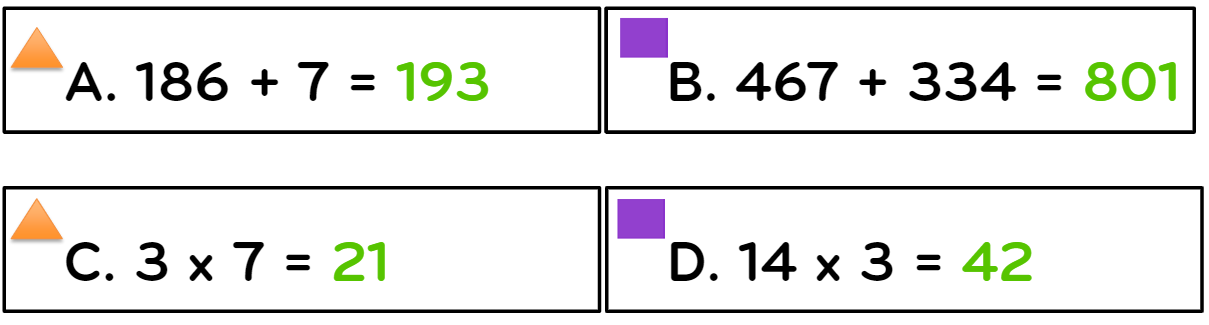 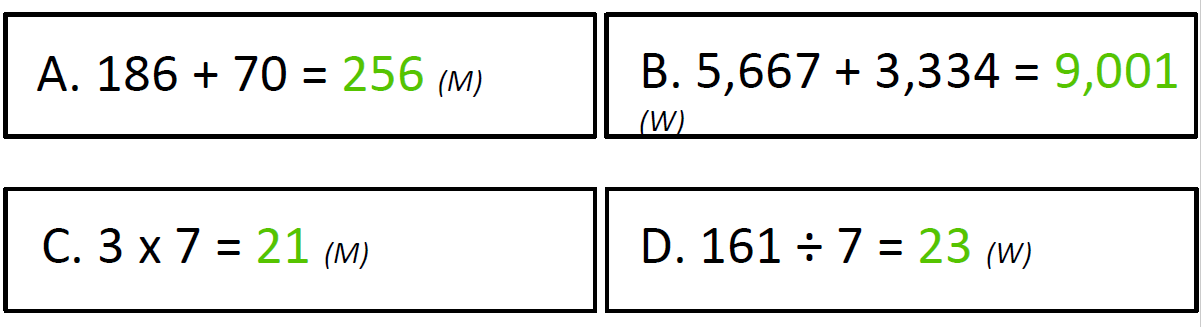 7
8
780
78 × 10 =
0
7
8
7,800
78 × 100 =
0
7
8
0
78 × 1,000 =
78,000
0
0
7
8
0
What stays the same?  What changes?
1) To multiply a number by 10 each digit moves 
	             to the left on a place value grid.
1
2) To multiply a number by 100 each digit moves 
	             to the left on a place value grid.
2
3) To multiply a number by 1,000 each digit moves 
	             to the left on a place value grid.
3
× 1,000 = 52,000
52
What number, when it is made 1,000 times greater, is equal to 52,000?
5
2
0
0
0
171
1)  1,000 ×           = 171,000
41 × 10 × 10 × 10 =
2)  792 × 1,000 =
792,000
41 × 1,000 =
41,000
3)  10 × 41 × 10 × 10 =
0
0
4
7
0
47,000 ÷ 10 =
4,700
0
4
7
0
47,000 ÷ 100 =
470
7
4
0
47,000 ÷ 1,000 =
47
7
4
What stays the same?  What changes?
1) To divide a number by 10 each digit moves 
	             to the right on a place value grid.
1
2) To divide a number by 100 each digit moves 
	             to the right on a place value grid.
2
3) To divide a number by 1,000 each digit moves 
	             to the right on a place value grid.
3
3,500
350
35
27,000
2,700
270
27,000
_____ ÷ 1,000 = 27
27 is one thousandth of what number?
7
2
0
0
0
6.1.2022
VI.I.MMXXII

LO: To convert between kilometres and metres.
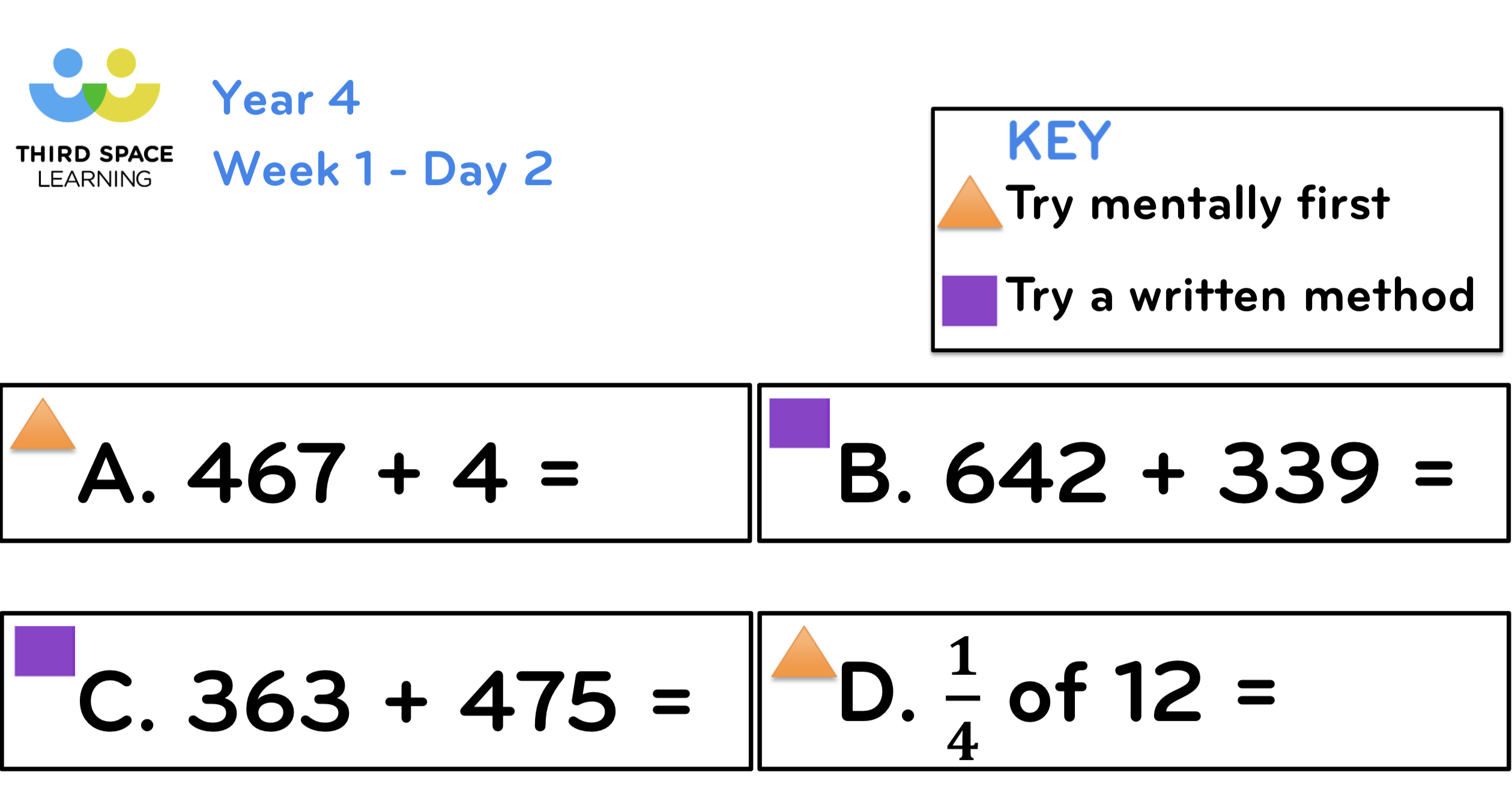 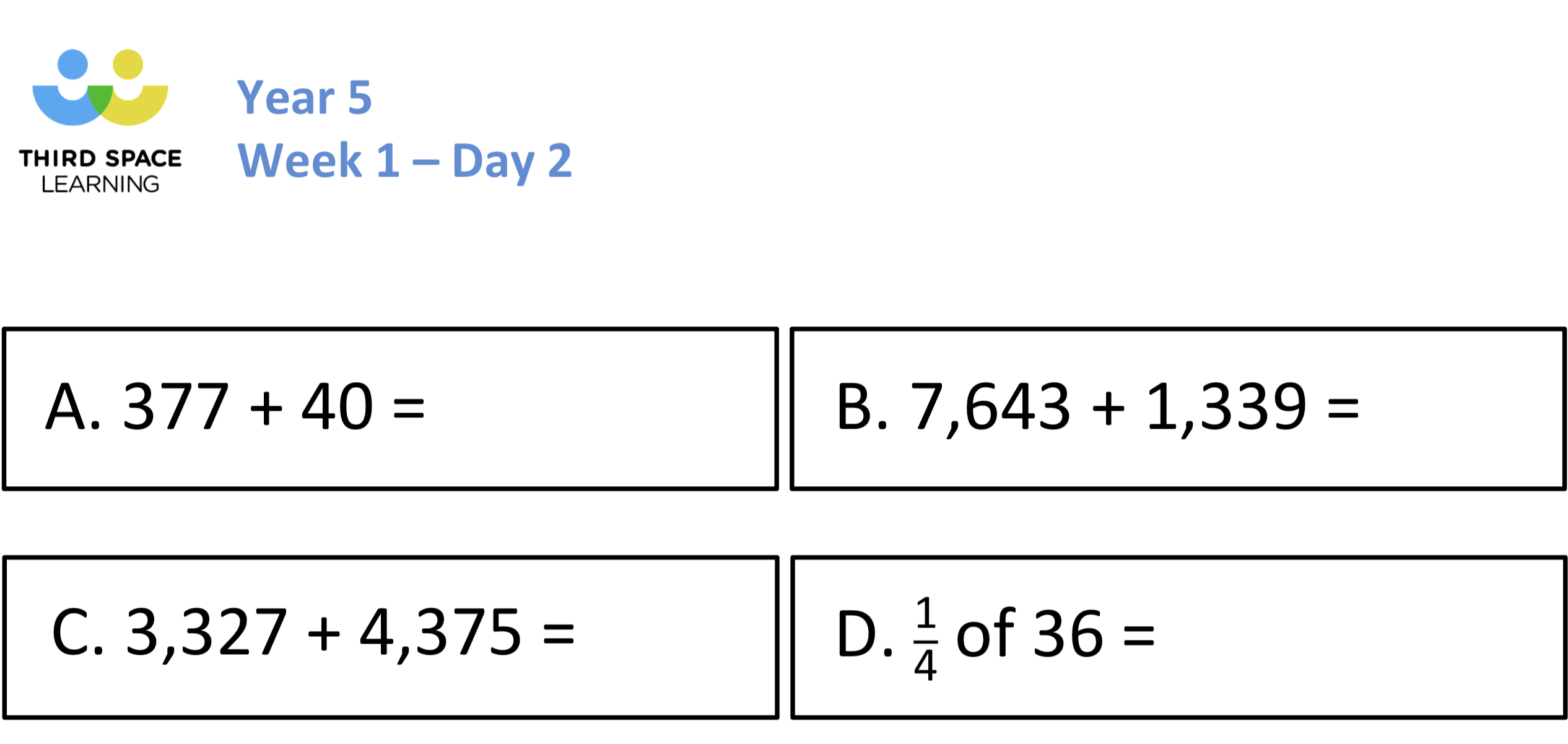 Sort the lengths into matching pairs. 
Then explain how you matched the pairs.
360mm
730cm
7.3m
3,600m
3.6km
730mm
36cm
73cm
Y5
730cm
360mm
36cm
7.3m
3,600m
730mm
3.6km
73cm
Y5
Conversation Rules
I know that there are 10mm in 1cm, so to convert from mm to cm I divide by 10 and from cm to mm I multiply by 10.  
I know that there are 100cm in 1m, so to convert from cm to m I divide by 100 and from m to cm I multiply by 100. 
I know that there are 1000m in 1 km, so to convert from m to km I divide by 1000 and from km to m I multiply by 1000.
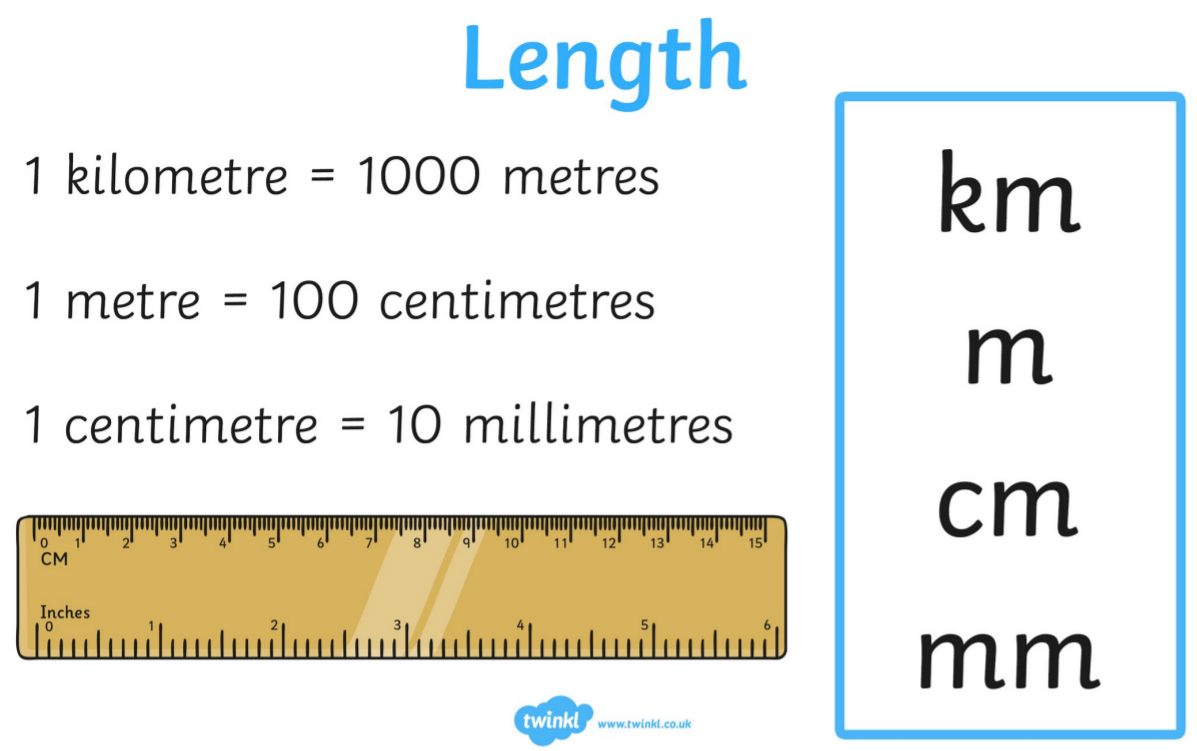 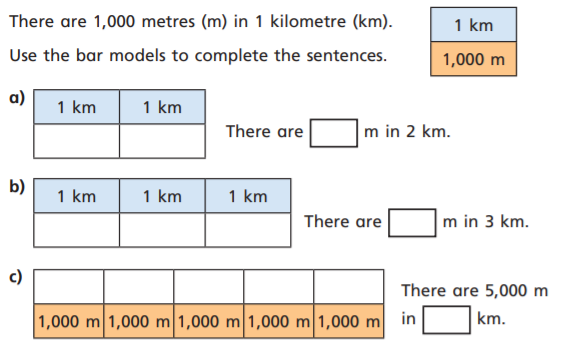 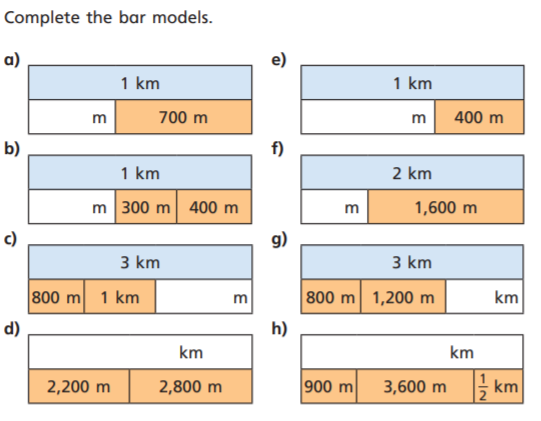 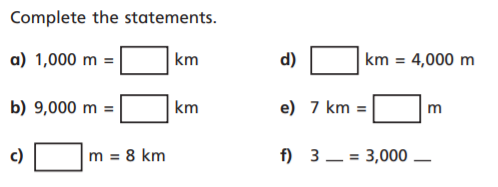 Varied Fluency 1

Match up the equal distances.
Y4
Varied Fluency 1

Match up the equal distances.
Y4
Varied Fluency 2

True or false?



4   km > 4,000m
Y4
Varied Fluency 2

True or false?



4   km > 4,000m




True, 4,000m is smaller than 4,500m.
Y4
Varied Fluency 3

Which is the odd one out?
3   km
4,000m
3,500m
4,500m
4   km
Y4
Varied Fluency 3

Which is the odd one out?
3   km
4,000m
3,500m
4,500m
4   km
Y4
Varied Fluency 4

Complete the part whole model.
8,500m
3   km
_____  m
Y4
Varied Fluency 4

Complete the part whole model.
8,500m
3   km
5,000 m
Y4
Fluency
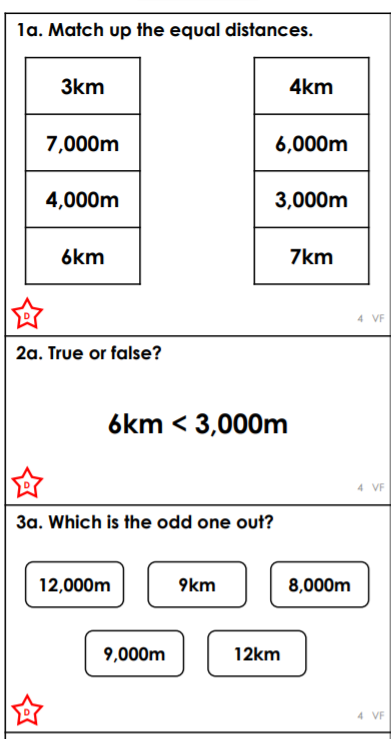 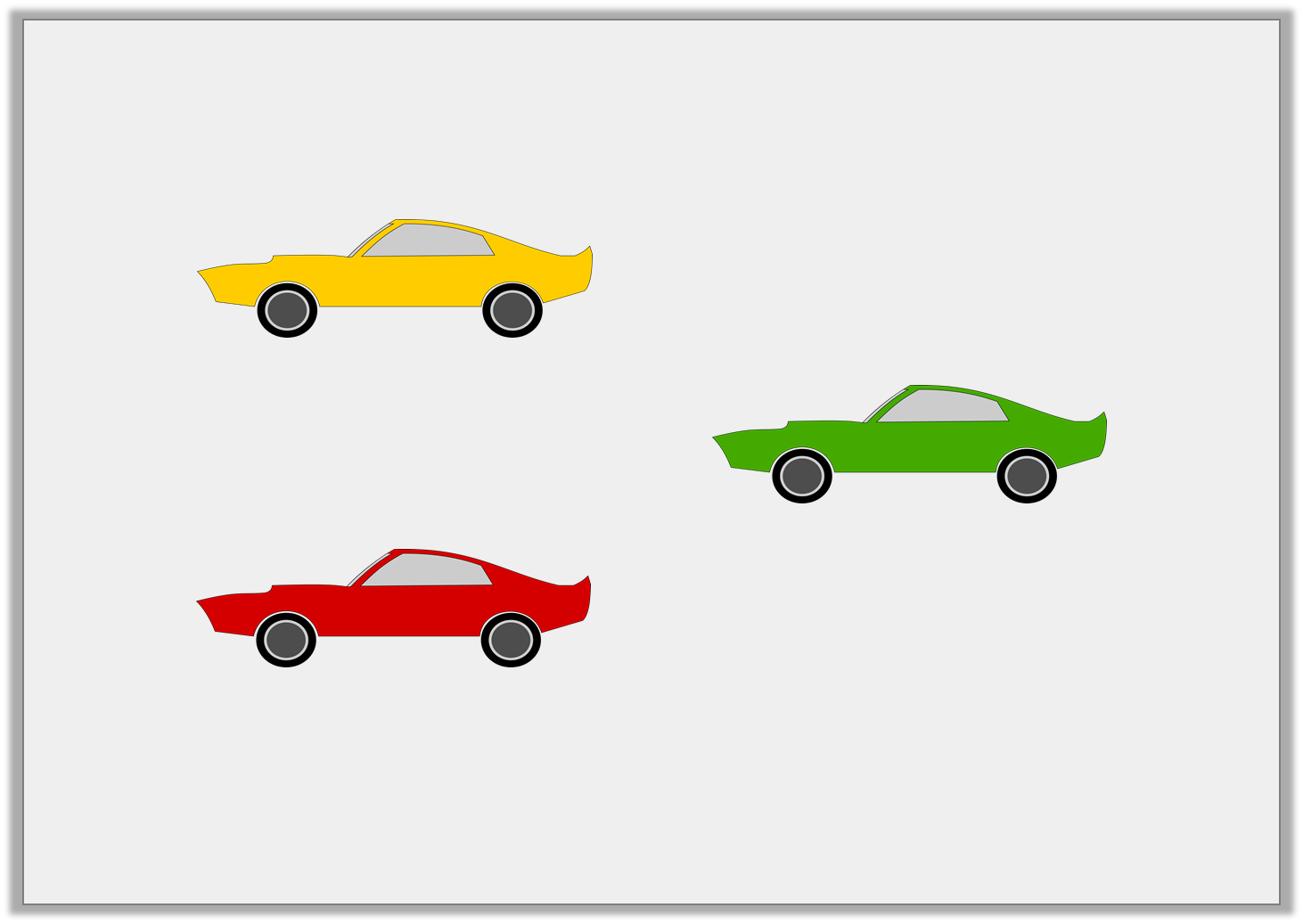 Problem Solving 1

Damon’s garage is 40m long. What combination of cars could he fit inside?
9.5m
600cm
450cm
Y5
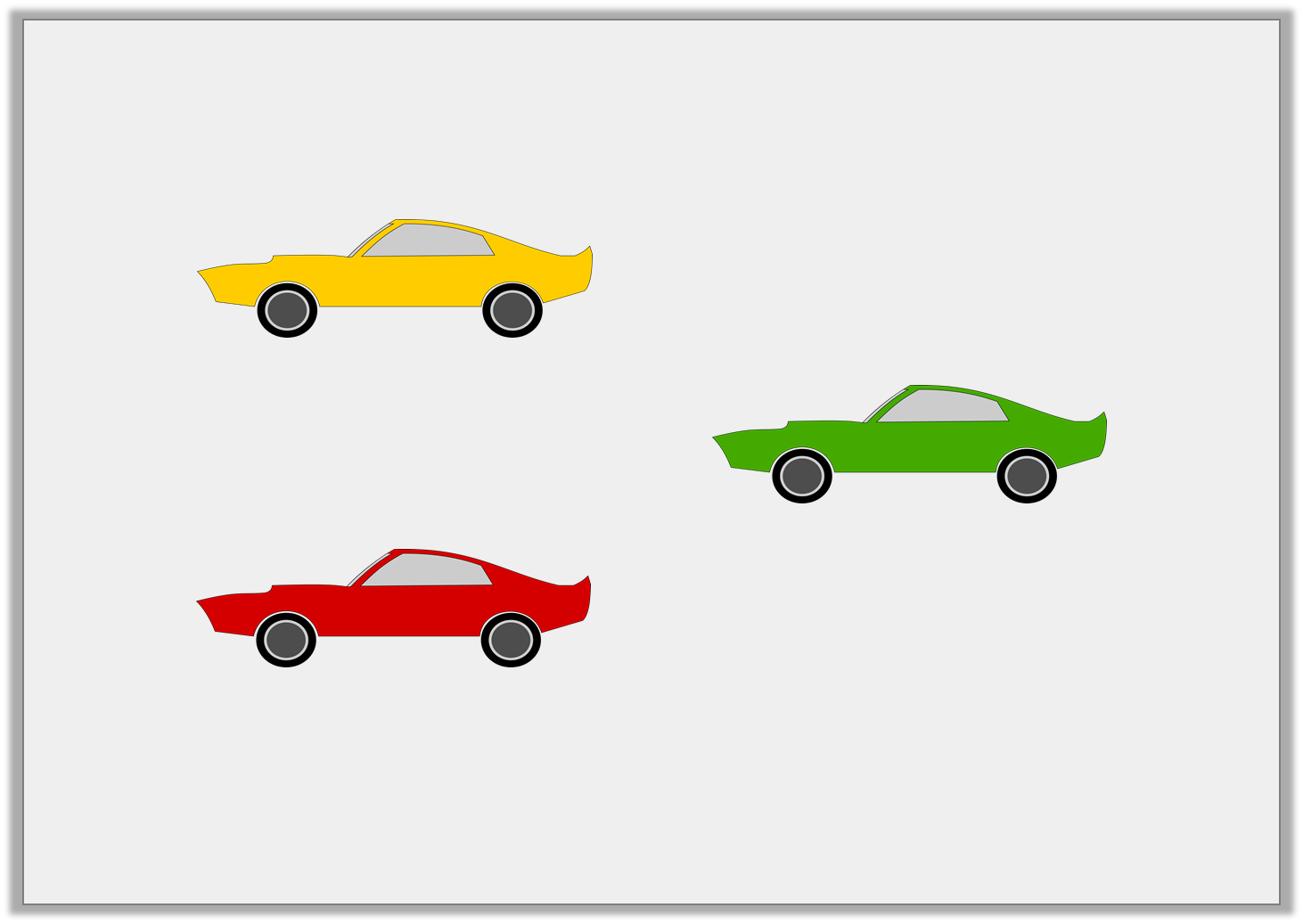 Problem Solving 1

Damon’s garage is 40m long. What combination of cars could he fit inside?












Various possible answers where the total equals 40m or less, for example: 2 yellow cars, 2 green cars and 2 red cars = 9.5m + 9.5m + 600cm + 600cm + 450cm + 450cm = 40m
9.5m
600cm
450cm
Y5
7.1.2022
VII.I.MMXXII

LO: To convert between kilometres and metres.
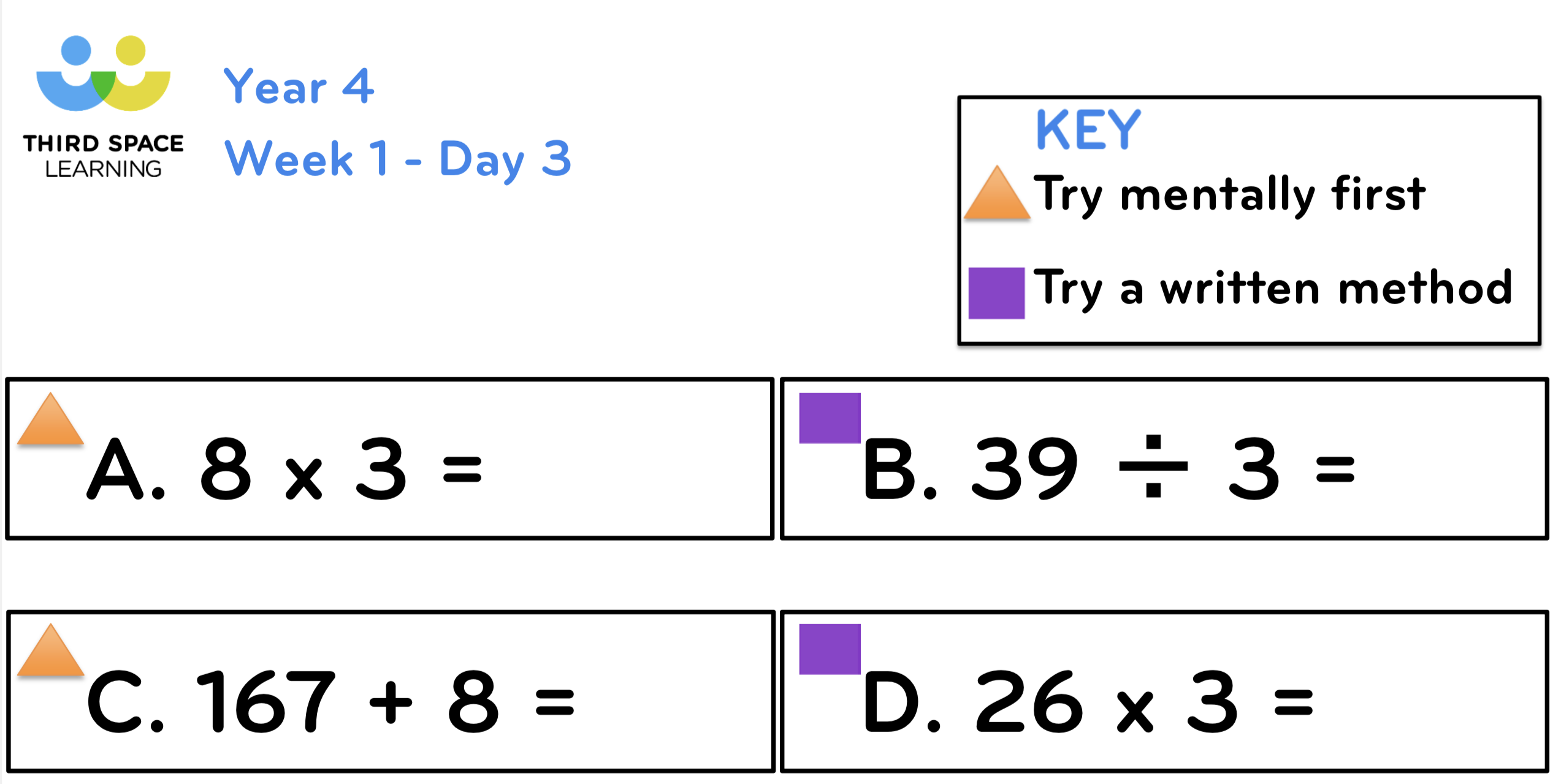 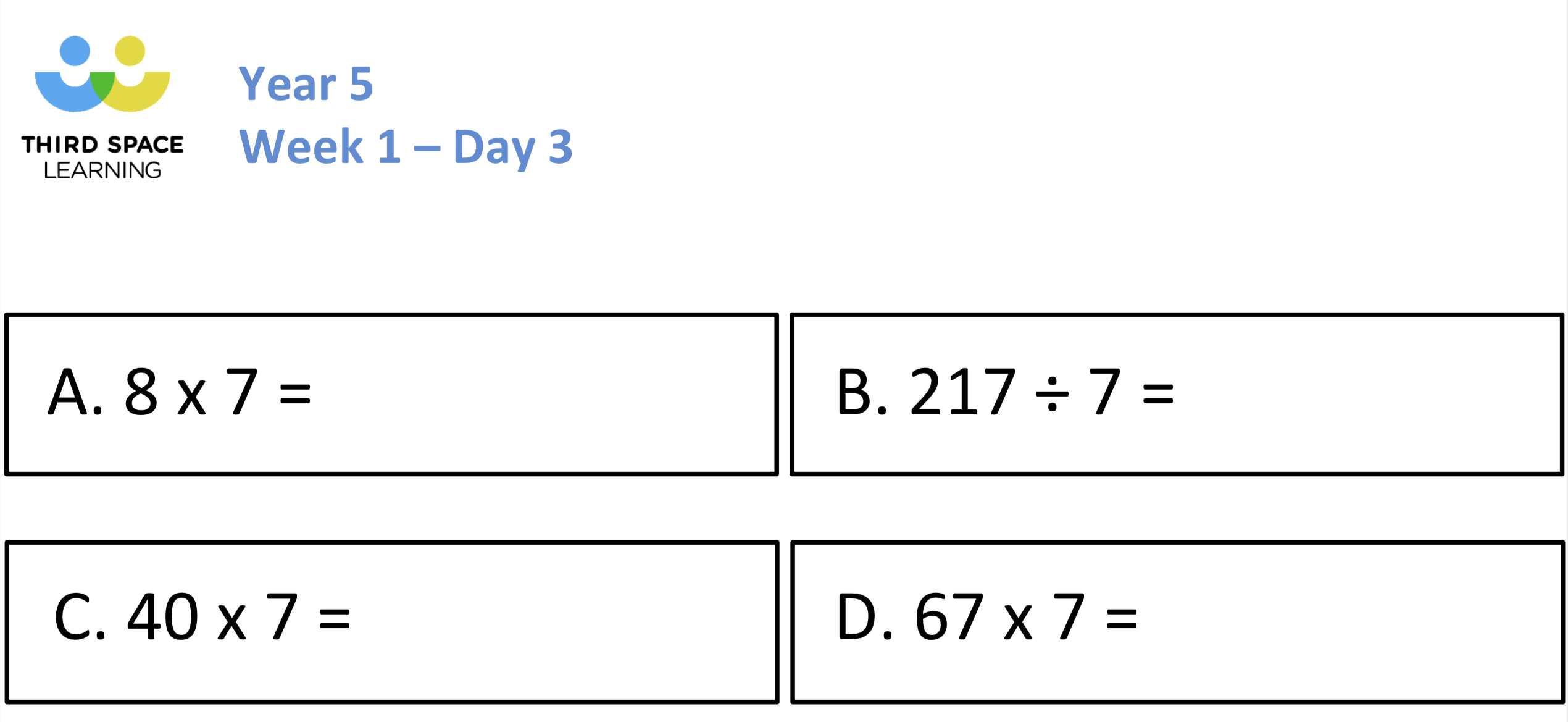 kilometres
0
1
2
3
4
5
6
7
8
9
10
10,000
0
2,000
4,000
5,000
6,000
7,000
8,000
9,000
1,000
3,000
metres
10 km =  10,000 m
5 km =  5,000 m
6 km =  6,000 m
7 km =  7,000 m
8 km =  8,000 m
9 km =  9,000 m
1 km = 1,000 m
2 km = 2,000 m
3 km = 3,000 m
4 km = 4,000 m
0 km = 0 m
4 km 250 m
4,250
4 km 200 m
4,200
4 km 150 m
4,150
4,100
4 km 100 m
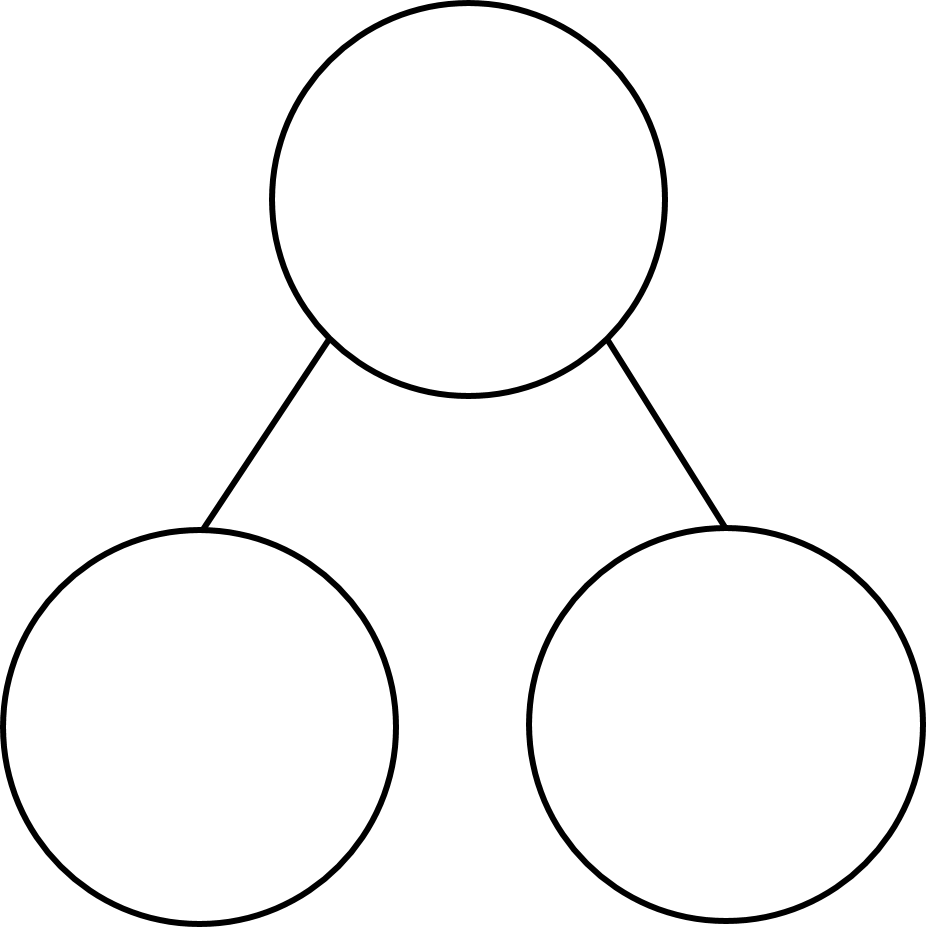 4,050
4 km 50 m
4,100 m
4,050 m
m
4,000
4 km
km and m
4 km
100 m
50 m
4,000 m
1 km = 1,000 m
800 m
200
1 km
2 km = 2,000 m
800
200 m
1,200
1,200 m
1 km
2 km
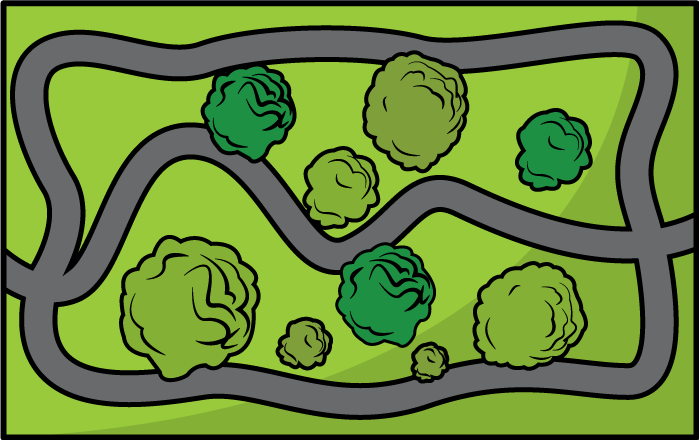 0 km
START
3 km
5 km
END
4 km
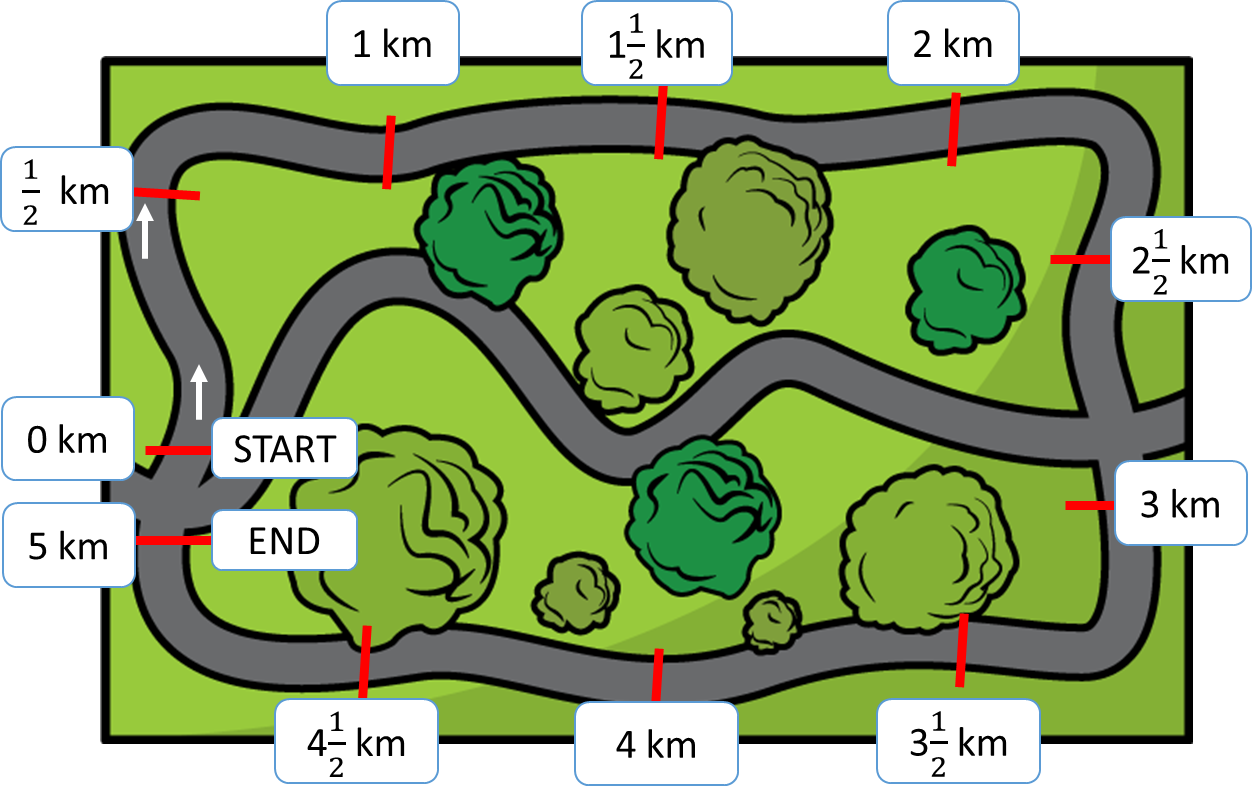 4,500 m
4,000 m
4 km
500 m
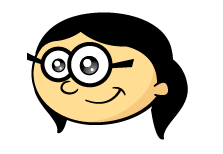 4,500 m
500 m
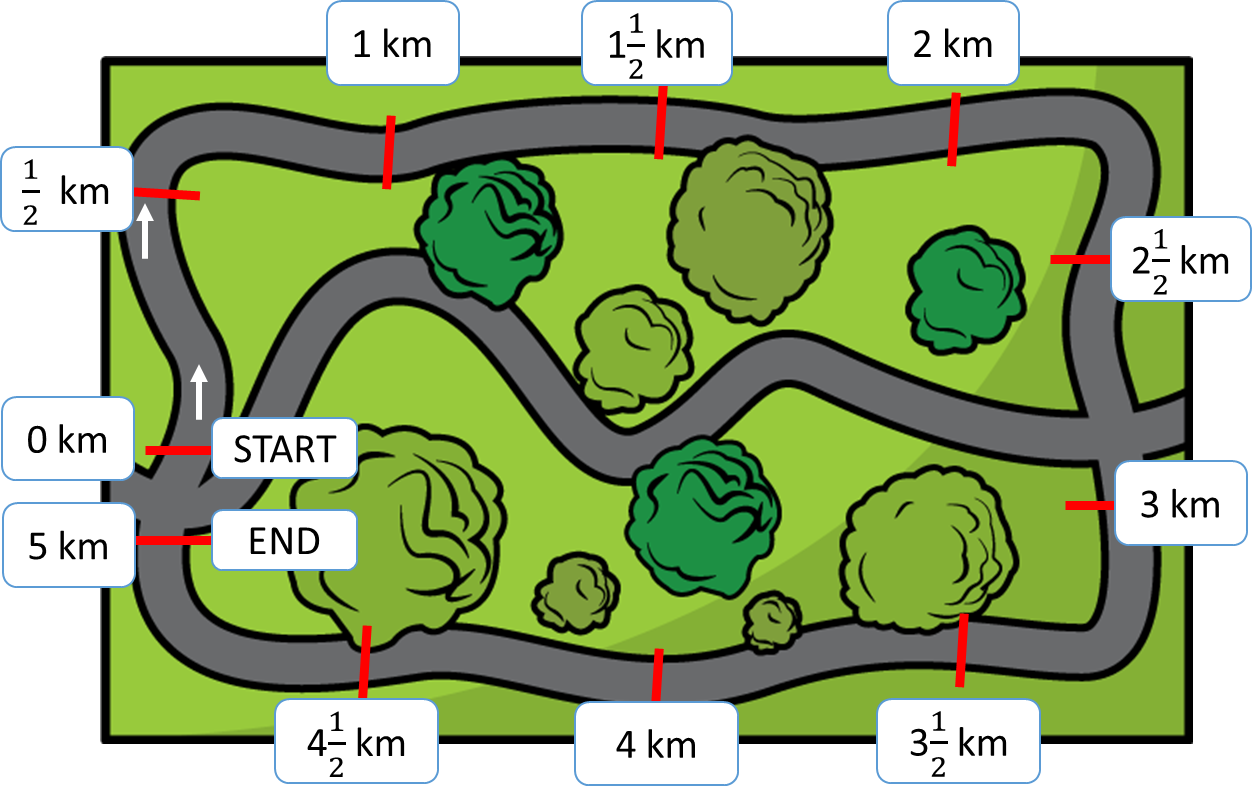 5,000 m
5 km
?
2,750 m
2,250 m
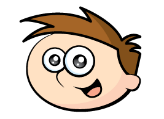 3,000 m
2,750 m
2,250 m
2,500 m
2,000 m
2,750
250
Teddy has 2,750 metres left to run.
2 km
3 km